Geostationary Lightning Mapper Gridded Products Daily Summary
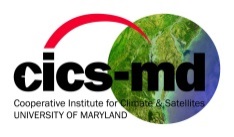 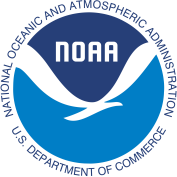 Overall Summary Statistics for 1200Z-1200Z ending on
03/09/2020
of grid cells detected lightning   –
Duration of GLM outage(s):
1.1%
100.0%
0 minute(s)
of the day had GLM coverage   –
Max 5-min FED
Fraction of the Day With Lightning (%)
Mean 5-min FED
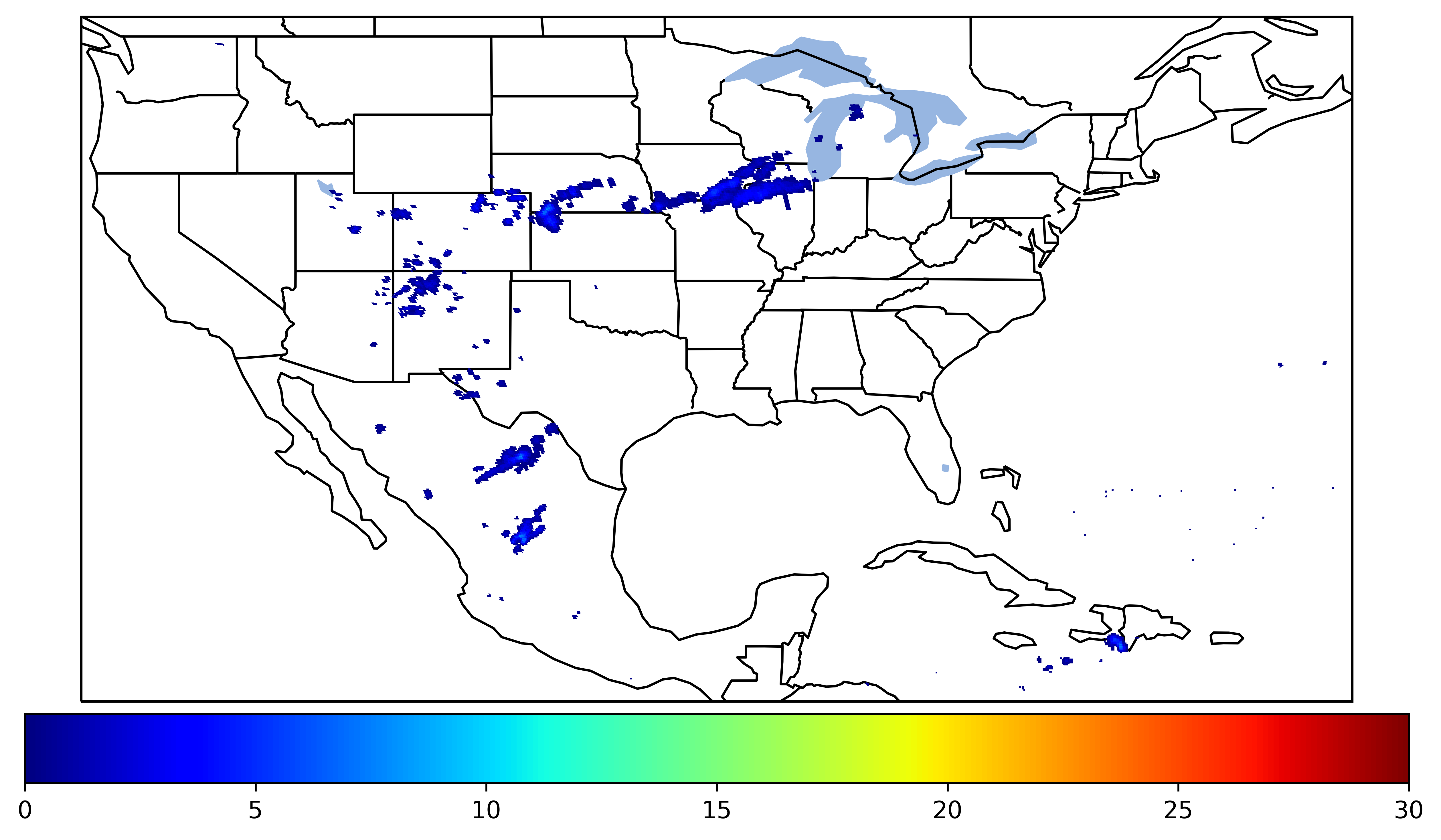 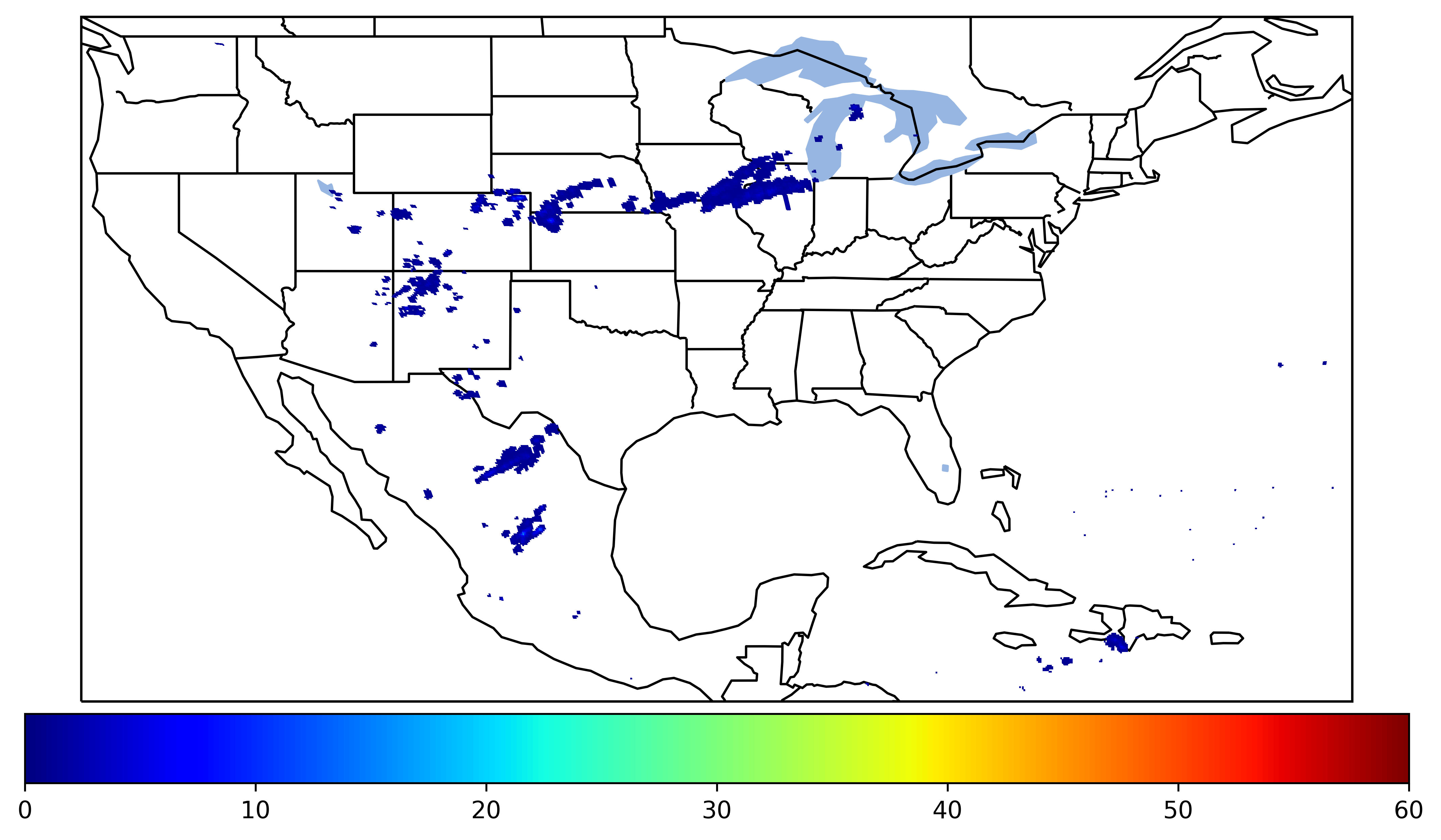 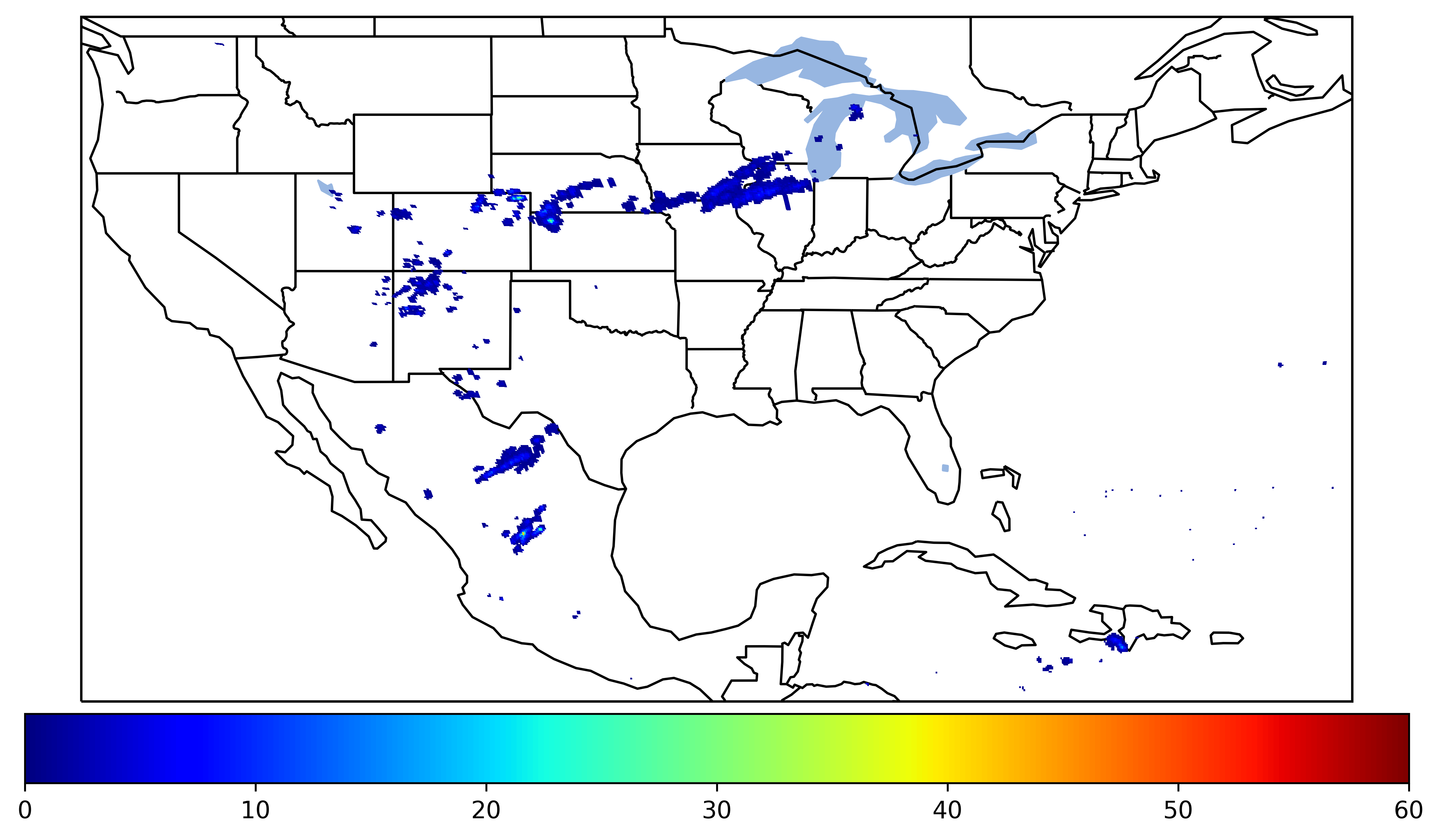 FED Summary Statistics
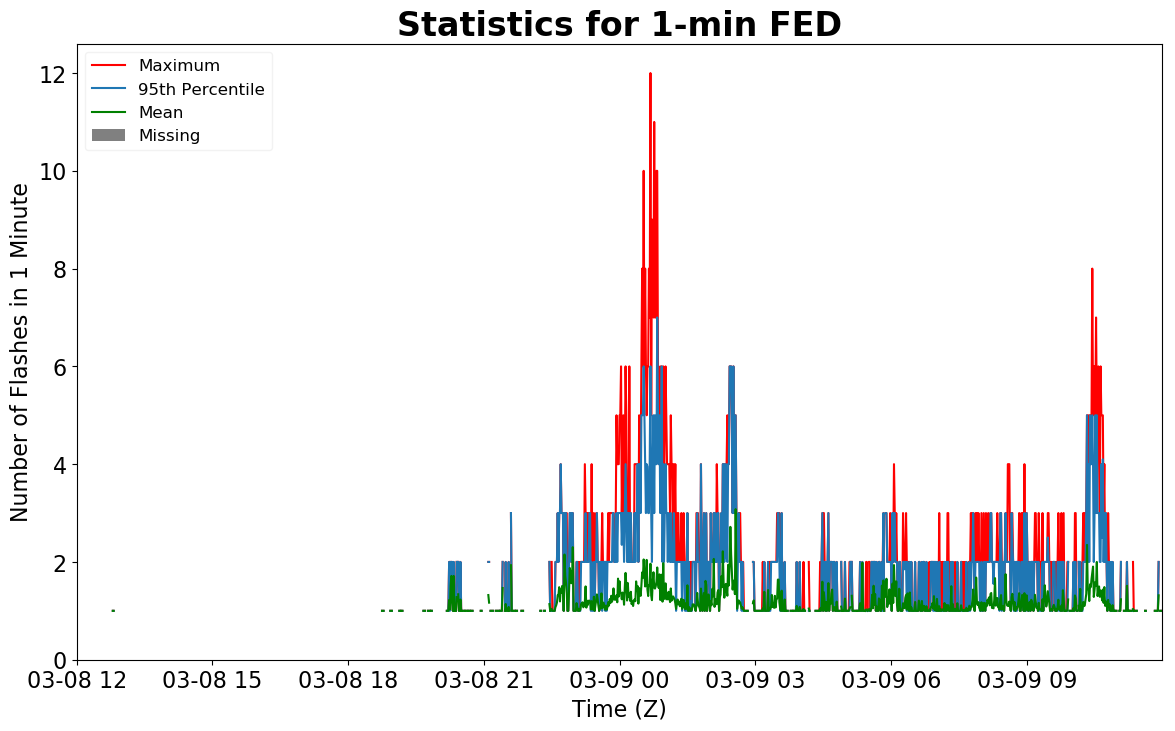 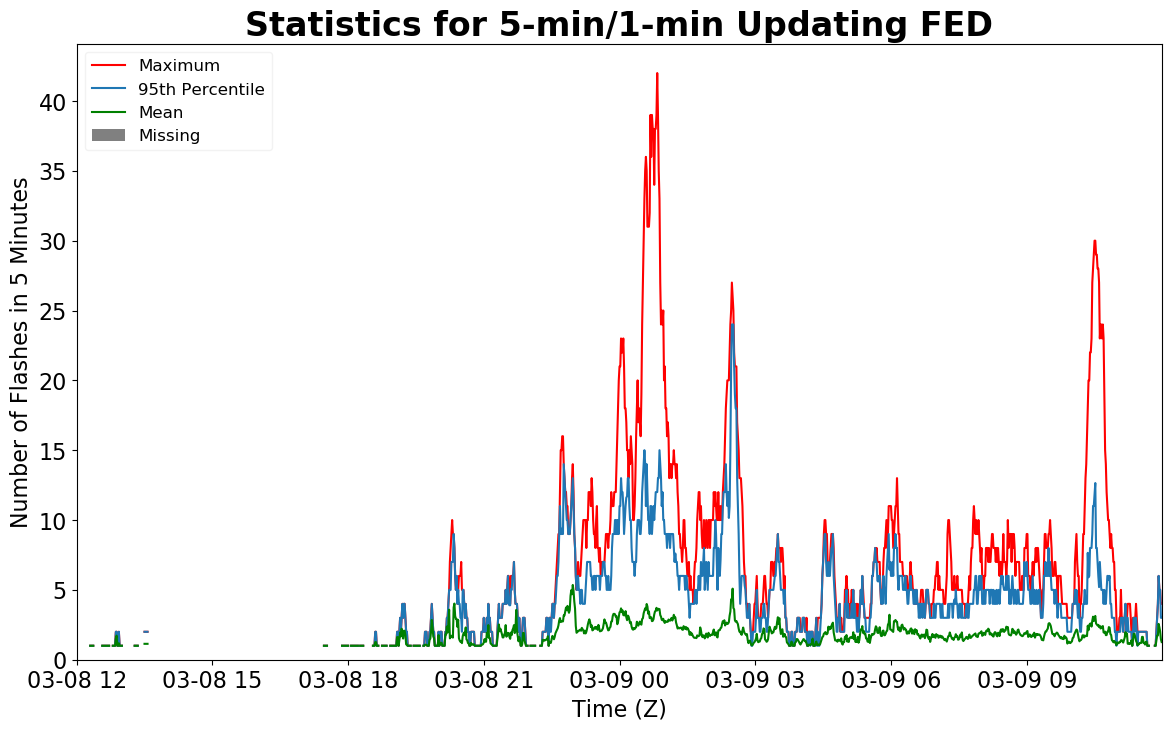 1-min FED
Max 1-min FED:
Max min-to-min increase:
12 flashes/min
6 flashes
5-min/1-min Updating FED
42 flashes/5min
Max 5-min FED:
Max min-to-min increase:
7 flashes
Total Optical Energy and Average Flash Area Summary Statistics
5-min/1-min Updating AFA
5-min/1-min Updating TOE
64.4 fJ
10352.0 km^2
Max 5-min TOE:    
Max min-to-min increase:
Max 5-min AFA:   
Max min-to-min increase:
18.6 fJ
8016.0 km^2